Configuration CCS – Activation Défauts Sur Entrées
Formation Citybox Télégestion
Formation à la Solution Citybox
lundi 2 octobre 2017
1
Pré-requis
Modules nécessaires

PRESENTATION DE LA SOLUTION CITYBOX
ROLES ET PERIMETRES D'ACTION 
NAVIGATION CCS


Matériel nécessaire au formé

1. Ordinateur avec accès internet


Infos nécessaires

Adresse portail Web
Compte d’accès CCS (créé et donné par Central Admin)
Formation à la Solution Citybox
lundi 2 octobre 2017
2
Objectifs
Comprendre le principe de fonctionnement des types d’alarmes programmables : Perte de départ, Porte ouverte, et les Défauts sur Entrée X (x de 1 à 12)
Être capable de programmer ces types d’alarme depuis le CCS
Formation à l’installation de la Solution Citybox
02/10/2017
3
Rappel câblage
Surveillance de boucles Tout Ou Rien (TOR), qu’on appelle aussi boucles sèches
 Les accessoires (contact de porte, contact sur porte-fusible/disjoncteur) doivent ouvrir/fermer une boucle
 État ouvert ou fermé + conditions  Défauts sur Entrées
 En cours de développement : l’état Tout-Ou-Rien peut aussi venir d’un calcul interne, notamment sur une perte de puissance à l’armoire. Les paramètres de l’algorithme seront définis au même endroit.

Note : on recommande d’avoir une détection en boucle ouverte, et d’avoir boucle ouverte = 1, mais on peut choisir d’inverser la valeur (tout en restant en détection boucle ouverte)
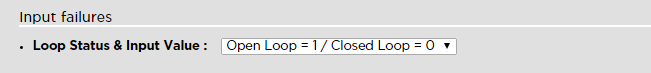 Formation à l’installation de la Solution Citybox
02/10/2017
4
[Speaker Notes: Le relais doit être certifié à isolation 3000V à il doit être isolé du 230V]
Résumé des défauts potentiels
Le Citybox Controller possède plusieurs entrées ou Input

À l’armoire, on surveille principalement 2 types de problèmes :

 Perte de départ
 Ouverture de porte
 Ce sont les 2 premières « Input Failures » créées, toujours disponibles


 On peut également choisir de surveiller un « Défaut Sur Entrées Générique », ou « Input Failure ». 
 De 6 à 18 sont disponibles selon le modèle déclaré dans SLV (CC ou CC Ext). Le fonctionnement est parfaitement identique aux 2 précédentes
 Génériques, elles permettront via SLV d’indiquer la nature du défaut surveillé (Niveau Pompe à eau critique, Intrusion, perte du départ 18, etc.)
Formation à l’installation de la Solution Citybox
02/10/2017
5
Ajouts et modifications
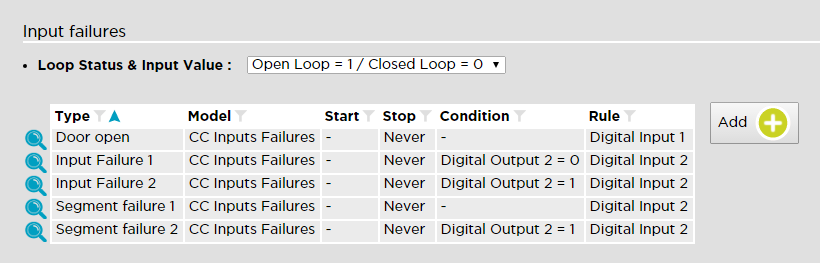 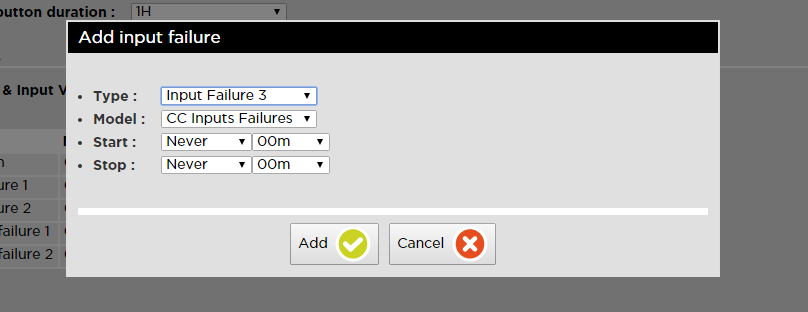 Paramètre de niveau admin
Ajouts possibles depuis la fiche de profil de gestion (Management Profile)
Formation à l’installation de la Solution Citybox
02/10/2017
6
Porte ouverte
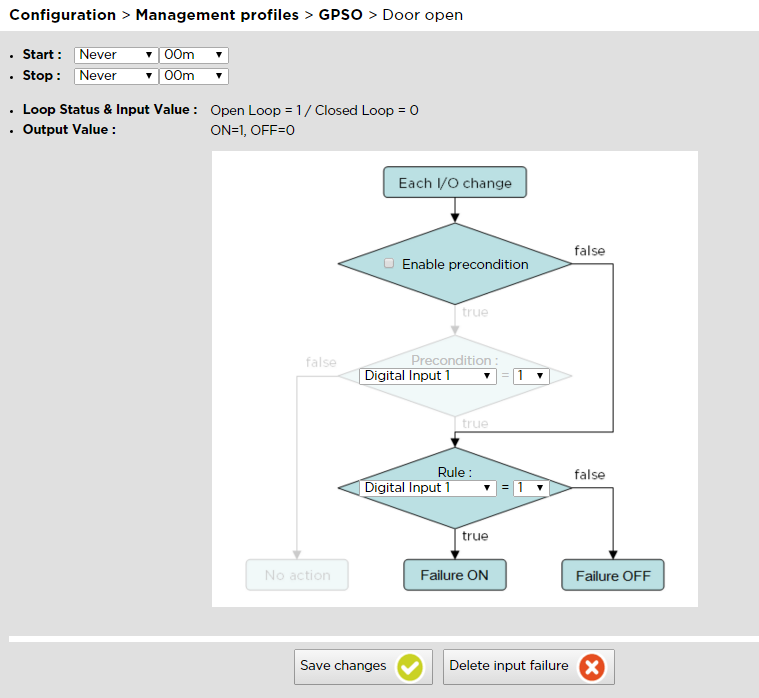 Formation à l’installation de la Solution Citybox
02/10/2017
7
Perte de départ – régime permanent
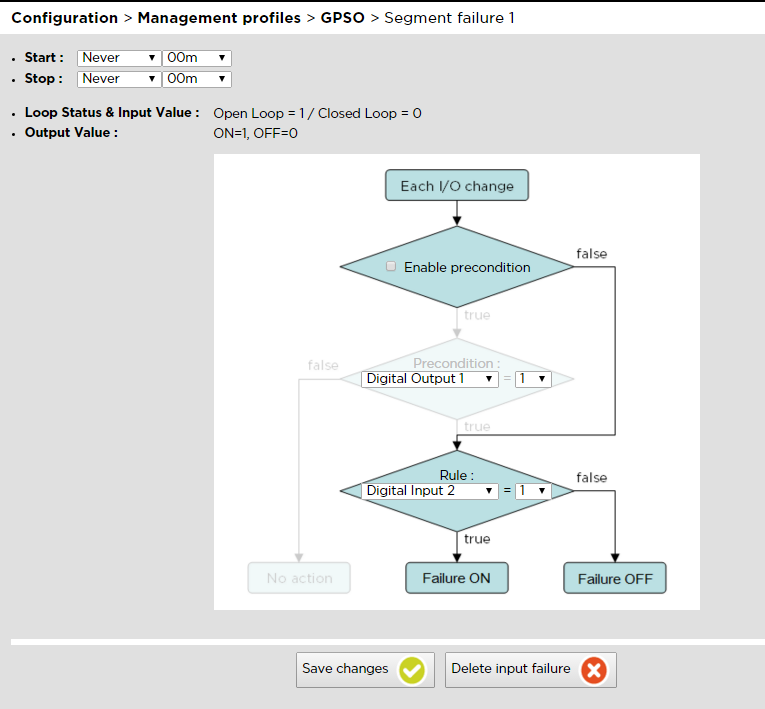 2
Formation à l’installation de la Solution Citybox
02/10/2017
8
Perte de départ – régime jour/nuit
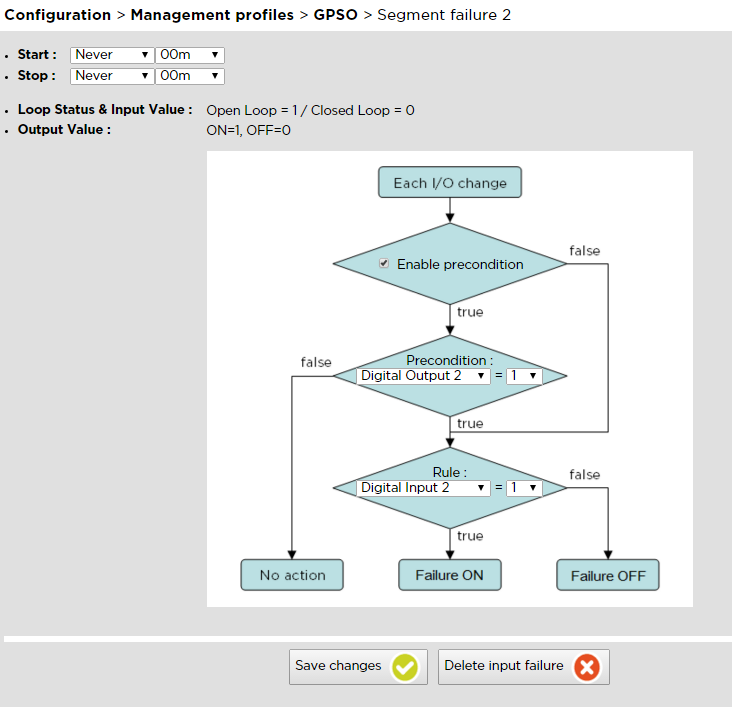 Formation à l’installation de la Solution Citybox
02/10/2017
9
[Speaker Notes: Mieux décrire l’utilisation de la condition dans un exemple concret: l’ouverture de porte en journée par exemple]
Autre : Input Failure générique
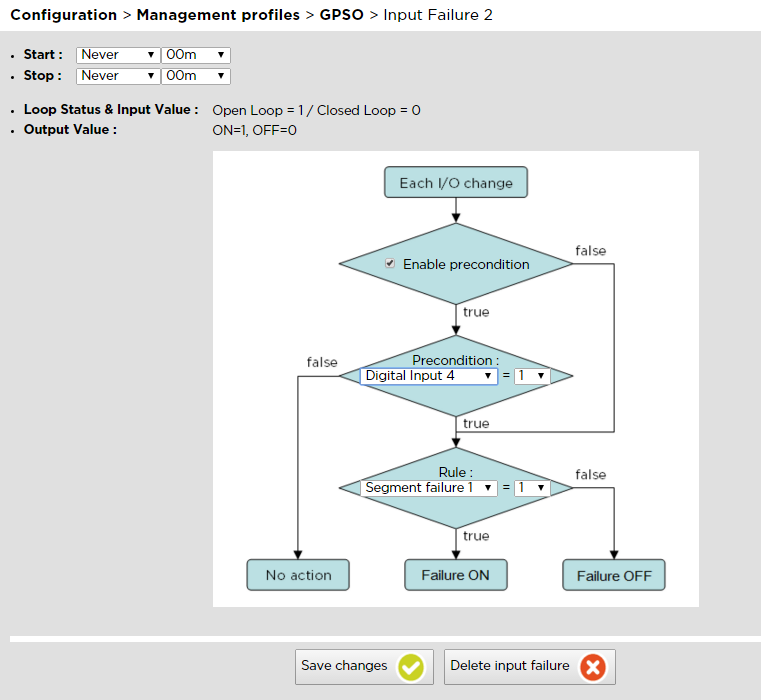 Formation à l’installation de la Solution Citybox
02/10/2017
10
[Speaker Notes: On peut même utiliser les IF pour avoir des conditions d’inhibition sur d’autres IF. Dans l’exemple, je ne déclencherai une remontée de l’alarme de type  « perte de départ 1 » que si mon entrée DI 4 du CC est à « 1 »]
Points-clés
Quels sont les défauts que l’on peut surveiller à partir des entrées du Citybox Controller?
		Ouverture de porte et perte de départ...

Dans quels menu et sous-menu se configurent les défauts sur entrée?
		 Configuration > Management Profile > nom du Management Profile.
Formation à la Solution Citybox
lundi 2 octobre 2017
11
Exercice : Capteur de fumée
On souhaite brancher un capteur de fumée sur l’entrée 1 du Citybox Controller.
L’alarme se déclenche lorsque la boucle est fermée.
Formation à l’installation de la Solution Citybox
02/10/2017
12
Exercice
Qu’indique cette alarme?

NB sur le câblage :
Sortie 1 : alimentation des départs
Entrée 2 : capteur de porte
L’alarme ouverture de porte se déclenche uniquement lorsque le départ est sous-tension
Formation à l’installation de la Solution Citybox
02/10/2017
13
Exercice : Voyant lumineux
On souhaite avoir un voyant lumineux sur l’armoire qui s’allumerait lorsqu’un départ est tombé.
Pour l’instant avec l’outil SLV, la seule action possible est l’envoi d’alarme.

Cependant une solution serait d’insérer un relai en série sur l’entrée qui surveille les départs.
Formation à l’installation de la Solution Citybox
02/10/2017
14
Exercice : Différences
Câblage  
Entrée 1 : Boucle des départs
Sortie 1 : Alimentation des départs
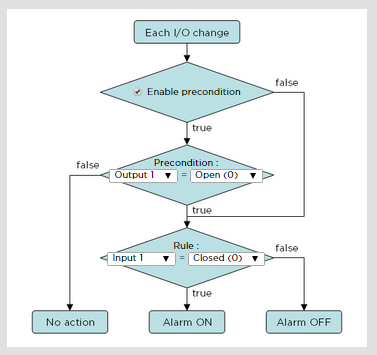 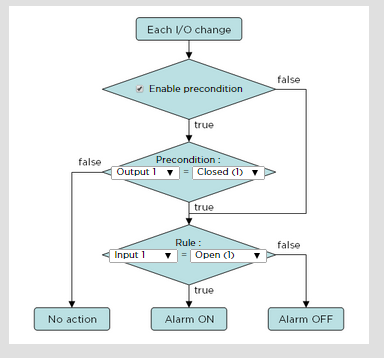 Eteint
Nuit
Allumé
Jour
Formation à l’installation de la Solution Citybox
02/10/2017
15